Osh State University College of International Education Programs
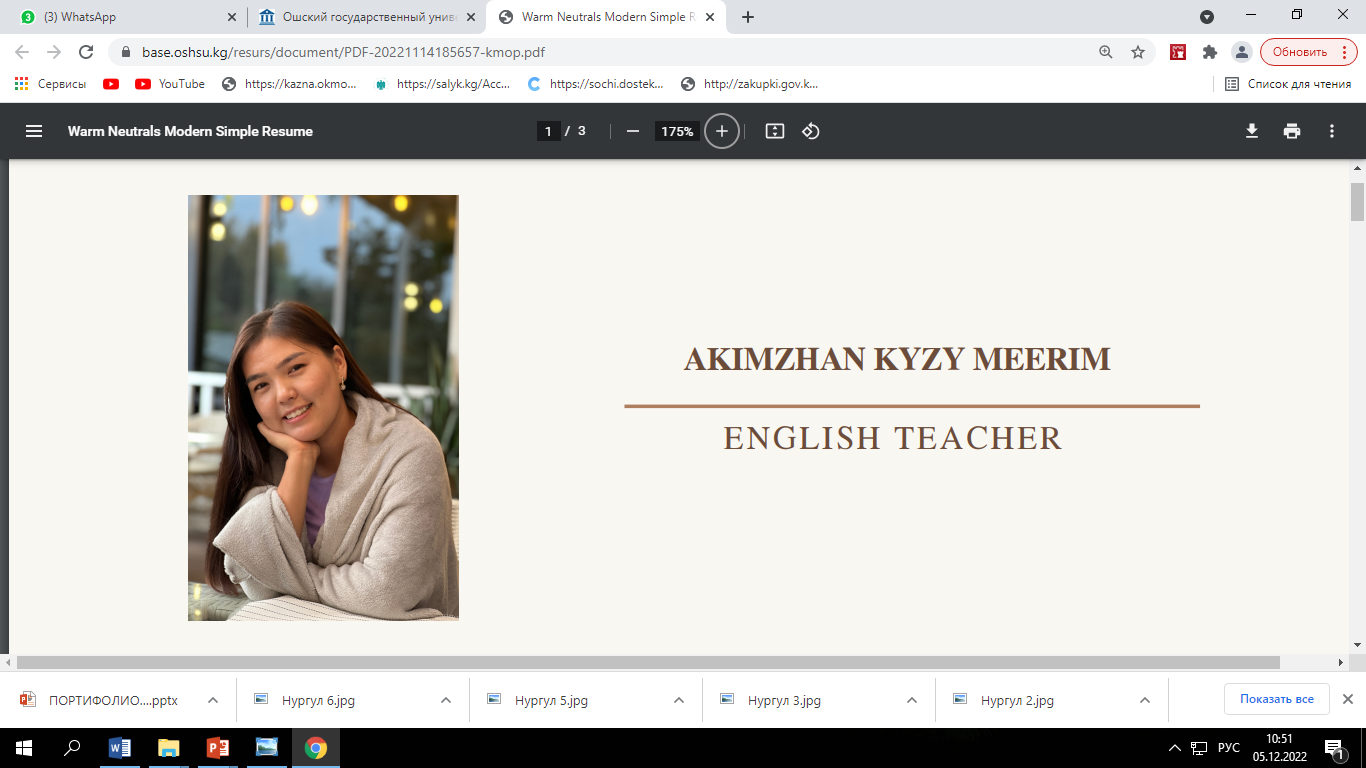 MEDETBEK KYZY SEZIMGUL
ENGLISH TEACHER
Date of birth:26/05/1995
Citizenship : Kyrgyzstan
 Nationality: Kyrgyz 
Telephones:0707867819
Home address: st.Sakieva 18.,city Osh
e-mail:medsezimgul@gmail.com
EDUCATION
2015-2019 Osh State University The Faculty of World Language and Cultures 
2019-2021 Osh State University, (Master degree) The Faculty of World Language and Cultures
2011-2014Osh State University Medical college 


          WORK EXPERIENCE
2020 -2024                                 OshSU , College of International Educational Programms, department "Translation studies: English language"”"
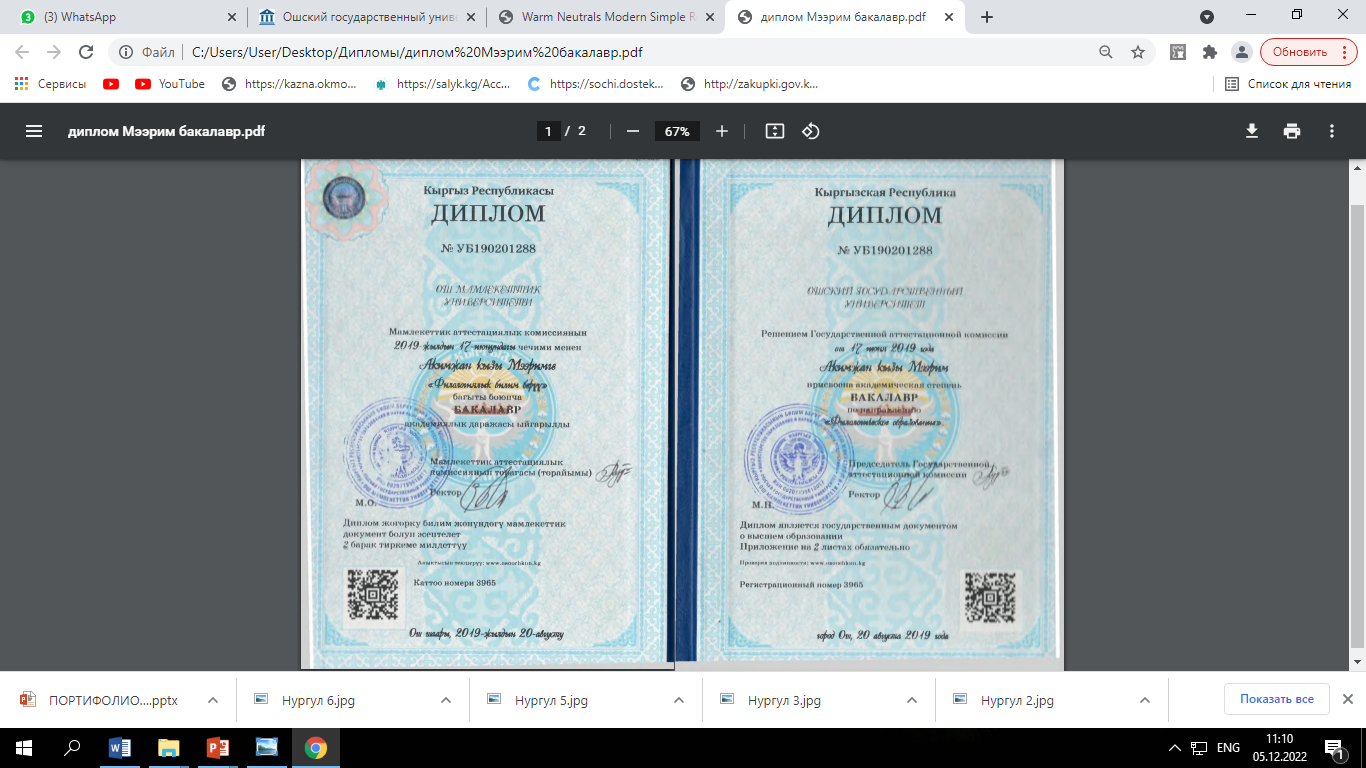 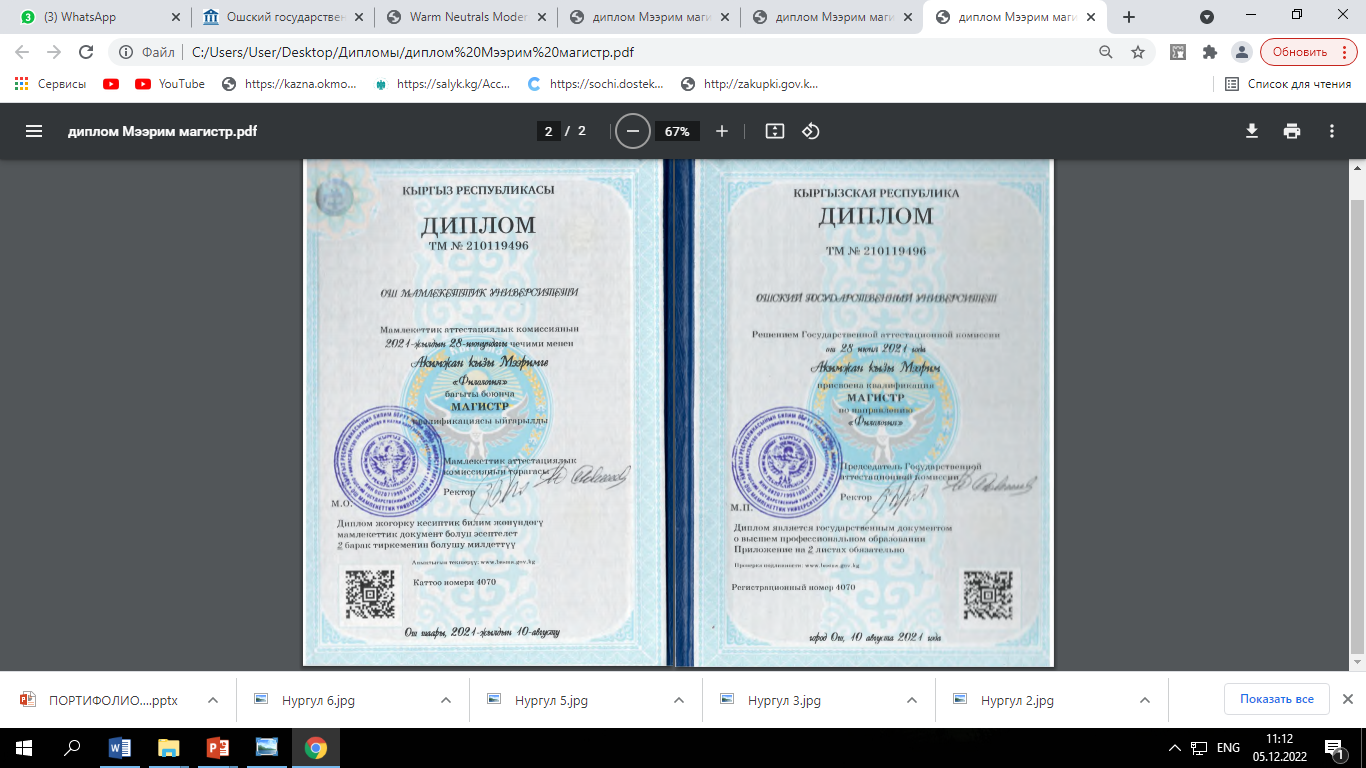 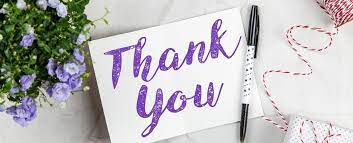